Kad jāreģistrējas PVN maksātāju reģistrā
Nodokļu pārvaldes 
Pievienotās vērtības nodokļa daļas vadītāja Daiga Bereza
08.01.2025.
Nodokļa maksātājs un saimnieciskā darbība
Nodokļa jeb PVN maksātājs
Nodokļa maksātājs ir persona, kura patstāvīgi jebkurā vietā veic jebkuru saimniecisko darbību neatkarīgi no šīs darbības mērķa vai rezultāta
3.panta pirmā daļa
Saimnieciskā darbība
Saimnieciskā darbība ir jebkura sistemātiska, patstāvīga darbība par atlīdzību

Īpašuma izmantošanu nolūkā sistemātiski gūt no tā ienākumus uzskata par saimniecisko darbību PVN likuma izpratnē
4.panta pirmā un otrā daļa
Fiziskā persona un PVN likums
veic sistemātiskas darbības par atlīdzību
izmanto īpašumu nolūkā sistemātiski gūt ienākumus
Fiziska persona ir nodokļa (PVN) maksātājs, neatkarīgi no tā ir/nav reģistrējis saimniecisko darbību
[Speaker Notes: Lai gan pastāv pārklājumi, PVN likuma saimnieciskās darbības jēdziens var būt plašāks nekā IIN likuma definīcija. Tas nozīmē, ka personas, kas neveic saimniecisko darbību pēc IIN likuma, var tomēr veikt ar PVN apliekamus darījumus un kļūt par PVN maksātājiem. Šo atšķirību izpratne ir svarīga, lai pareizi piemērotu nodokļu normatīvus un izvairītos no pārkāpumiem.]
Saimnieciskā darbība
Sistemātiska, patstāvīga darbība par atlīdzību
Kā arī īpašuma izmantošana nolūkā sistemātiski gūt no tā ienākumus

Kritēriji:
divi darījumi 12 mēnešu periodā
ieinteresētā persona sāk aktīvas meža pārvaldīšanas darbības, izmantojot līdzekļus, kas ir līdzīgi tiem, kurus iegulda ražotājs, tirgotājs vai pakalpojumu sniedzējs 
arī vienu kokmateriālu piegādi var uzskatīt par darījumu, kas veikts saimnieciskās darbības ietvaros, ja tiek veiktas aktīvas darbības un ieguldījumi, lai nodrošinātu šo kokmateriālu pārdošanu
Kādas personas reģistrē PVN maksātāju reģistrā
fiziskas personas
juridiskas personas
personālsabiedrības
personu grupu pilnvarotu fizisko personu
PVN grupu
fiskālo pārstāvi
citas dalībvalsts vai trešās valsts nodokļu maksātāju/pilnvaroto personu iekšzemē
56.panta pirmā daļa
Jāreģistrējas VID PVN maksātāju reģistrā
Veic PVN darījumus
Piemēram, 
kokmateriālu pārdošana, ciršanas tiesību pārošana, nekustamā īpašuma, t.sk., zemes pārdošana, zemes noma utml.
Tiesības nereģistrēties
apgrozījums kalendāra gadā ≤ 50 000
veic tikai ar PVN neapliekamus darījumus
50 000 euro sliekšņa aprēķins
ar PVN apliekamo preču piegāžu un sniegto pakalpojumu vērtība
ar PVN neapliekamie darījumi (52. panta pirmās daļas 20., 21., 22., 24., 25. un 26. punkts)
	Piemēram,
apdrošināšanas un pārapdrošināšanas pakalpojumu vērtība
finanšu un nekustamā īpašuma pārdošanas darījumu vērtība 
ieguldījumu fondu, apdrošināšanas sabiedrību pārvaldes pakalpojumu vērtība 
dzīvojamo telpu īres pakalpojumu vērtību
atlīdzība par likumiskās zemes lietošanas tiesībām
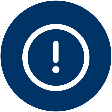 Aprēķins kalendāra gadam!
59.panta otrā daļa
50 000 euro sliekšņa aprēķins
50 000 euro slieksnī neiekļauj

pamatlīdzekļu un nemateriālo ieguldījumu pārdošanas vērtību

slieksnī iekļaujamos neapliekamos ienākumus, ja tiem ir gadījuma raksturs un tie nepārprotami atšķiras no saimnieciskās darbības veida
59.panta trešā daļa
50 000 euro sliekšņa aprēķins
Ja 50 000 euro slieksnis sasniegts veicot tikai ar PVN 	neapliekamos darījumus, reģistrācija PVN nav obligāta
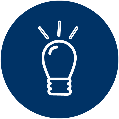 59.panta vienpadsmitā daļa
50 000 euro sliekšņa pārsniegums un PVN aprēķins
!  Pārsniedzot 50 000 euro slieksni jāreģistrējas PVN maksātāju     reģistrā

!   PVN jāsāk maksāt, ja pārsniedz 10% no sliekšņa, tātad pārsniedzot 55 000 euro
34.panta desmitā daļa
Ja fiziska persona neveic saimniecisko darbību
Fiziska persona ir tiesīga apsaimniekot, jeb rūpēties par savu īpašumus, neveicot saimniecisko darbību PVN likuma izpratnē



	Neizpildoties saimnieciskās darbības kritērijiem, fiziskā 	persona nav nodokļa (PVN) maksātājs
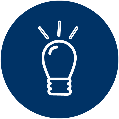 Piemērs
Fiziska persona:
    - nav reģistrēta saimnieciskā darbība 
    - pārdod ciršanas tiesības no savā īpašumā augoša meža noslēdzot vienu pārdošanas darījumu (līgumu) par 55 000 euro, neizpildoties saimnieciskās darbības kritērijiem PVN likuma izpratnē

Nav jāreģistrējas PVN maksātāju reģistrā un PVN nav jāmaksā neatkarīgi no darījuma summas
Piemērs
Fiziska persona:
    - nav reģistrēta saimnieciskā darbība 
    - pārdod ciršanas tiesības no savā īpašumā augoša meža noslēdzot vienu pārdošanas darījumu (līgumu) par 100 000 euro, neizpildoties saimnieciskās darbības kritērijiem PVN likuma izpratnē

Līgumā noteikta samaksa divos maksājumos:
     - aprīlī veikts avansa maksājums
     - jūlijā noslēdzošais maksājums, pēc koku izciršanas fakta

Nav jāreģistrējas PVN maksātāju reģistrā un PVN nav jāmaksā neatkarīgi no darījuma summas
Reģistrācija PVN maksātāju reģistrā
Atliktā reģistrācija
Pārsniedzot PVN reģistrācijas slieksni 50 000 euro ne vairāk kā par 10%, ir tiesības atlikt reģistrāciju PVN maksātāju reģistrā līdz gada beigām
Jāsāk maksāt PVN 
no 1.janvāra
51 000
nepārsniedz 55 000
59.panta ceturtā daļa
PVN registrācijas iesnieguma iesniegšanas termiņi
59.panta piektā, sestā un septītā daļa
Atliktā reģistrācija
50 000 euro < darījumi > 55 000 euro

Nodokļa maksātāju uzskata par reģistrētu PVN maksātāju reģistrā ar nākamā taksācijas gada 1. janvāri 


	    Lēmuma pieņemšanai piecas darba dienas!
	    Nav ieteicams iesniegt 31.decembrī
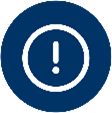 67.panta 2.2 daļa
Piemērs
Nodokļa maksātājs 2025.gada 26.septembrī pārsniedz PVN reģistrācijas slieksni. Kopējā darījumu vērtība 51 000 euro
2025.gada 19.novembrī iesniedz iesniegumu reģistrācijai PVN maksātāju reģistrā
VID 2025.gada 25.novembrī pieņem lēmumu par nodokļa maksātāja iekļaušanu PVN maksātāju reģistrā ar 2026.gada 1.janvāri (atliktā reģistrācija)

No kura brīža jāsāk maksāt PVN?

No 2026.gada 1.janvāra
Atliktā reģistrācija
Apgrozījums
    ! 50 000 euro < darījumi > 55 000 euro

veikta atliktā reģistrācija
    ! ir lēmums par reģistrāciju ar nākamā gada 1.janvāri

Pārsniegts 55 000 euro apgrozījums
	! ne vēlāk kā nākamajā darbdienā informē VID

VID paziņo par tā reģistrāciju PVN ar dienu, kad saņemta informācija par 55 000 euro vērtības pārsniegšanu
66.panta 7.1 un 7.2 daļa
Piemērs
Nodokļa maksātājs 2025.gada 26.septembrī pārsniedz PVN reģistrācijas slieksni. Kopējā darījumu vērtība 51 000 euro
2025.gada 19.novembrī iesniedz iesniegumu reģistrācijai PVN maksātāju reģistrā
 
VID 2025.gada 25.novembrī pieņem lēmumu par uzņēmuma iekļaušanu PVN maksātāju reģistrā ar 2026.gada 1.janvāri (atliktā reģistrācija)

Uzņēmums 2.decembrī pārsniedz 55 000 eiro slieksni un par to informē VID
VID paziņo, ka nodokļa maksātājs reģistrēts PVN maksātāju reģistrā ar 2025.gada 2.decembri
«Karantīnas» periods
Ja iepriekšējā kalendāra gadā ir pārsniegts 50 000 euro slieksnis, tad kalendāra gadā vairs nevar piemērot minēto slieksni

«Karantīnas» periodā nevar izslēgties no PVN maksātāju reģistra pēc personas iesnieguma
59.panta desmitā daļa un 73.panta ceturtā daļa
Reģistrācija pārejas periodā par 2024.gada apgrozījumu
Vai 2024.gadā ir pārsniegts 50 000 euro slieksnis, veicot tā aprēķinu pēc 2025.gada kritērijiem
ir
nav
līdz 2025.gada 15.janvārim jāiesniedz iesniegums reģistrācijai PVN maksātāju reģistrā
pārejas noteikumu 46.punkts
Reģistrācija pārejas periodā par 2024.gada apgrozījumu
Iesniegums iesniegts līdz 2025.gada 15.janvārim
jā
nē
PVN par 2025.gada apliekamiem darījumiem jāsāk maksāt no reģistrācijas brīža
PVN par 2025.gada apliekamiem darījumiem jāsāk maksāt no 2025.gada 1.janvāra
pārejas noteikumu 46.punkts
Piemērs
2024. gadā nodokļa maksātājs pārdod kokmateriālus, gūstot ar PVN apliekamus ienākumus 30 000 euro, un pārdod lauksaimniecības zemi, gūstot ar PVN neapliekamus ienākumus 21 000 euro vērtībā
Vai 2025.gadā jāreģistrējas PVN maksātāju reģistrā?
Reģistrācijas slieksnis = 30 000 + 21 000 = 51 000 euro
Jāreģistrējas PVN un no 1.janvāra par apliekamiem darījumiem jāmaksā PVN
Iesniedzot iesniegumu līdz 15.janvārim, PVN jāsāk maksāt no reģistrācijas brīža (spēkā tikai pārejas periodā 2024/2025)
Reģistrācijas process
66.panta pirmā, trešā un ceturtā daļa
Reģistrācijas brīdis
Nodokļa maksātāju uzskata par reģistrētu PVN maksātāju reģistrā ar dienu, kad lēmums uzskatāms par paziņotu saskaņā ar likumu “Par nodokļiem un nodevām”


	Otrajā darba dienā pēc lēmuma ievietošanas VID 	elektroniskās deklarēšanas sistēmā (EDS)


	Izņemot atliktās reģistrācijas gadījumā un ņemot 	vērā lēmuma pieņemšanas procesu
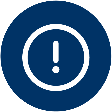 67.panta 2.1 un 2.2 daļa
Reģistrācijas atteikums iekšzemes nodokļa maksātājam
nav sasniedzams adresē vai arī adrese nepastāv
pēc pieprasījuma nesniedz informāciju vai sniedz nepamatotu vai nepatiesu informāciju par tā materiāltehniskajām un finansiālajām iespējām veikt deklarēto saimniecisko darbību
apturēta saimnieciskā darbība
adrese atbilst riska adreses nosacījumiem
nodokļa maksātājam vai tā amatpersonai, prokūristam vai pilnvarotai personai, ja tās ir Latvijas rezidenti, Latvijā nav deklarētās dzīvesvietas adreses
juridiskās personas amatpersona vai fiziskā persona ir iekļauta riska personu sarakstā
komersantam, pamatojoties uz tā lēmumu, saskaņā ar Komerclikumu ir apturēta komersanta darbība
69.panta pirmā daļa
Reģistrācijas atteikums nodokļa maksātājam
Ja saņemts atteikums, personai ir tiesības novērst atteikuma iemeslus, precizēt iesniegumu un iesniegt to atkārtoti
69.panta piektā daļa
Reģistrācija PVN maksātāju reģistrā uz noteiktu laiku
Ja neplāno ilgstošu sistemātisku darbību, ir iespēja reģistrēties PVN uz noteiktu laiku

!Neplāno veikt saimniecisko darbību visu nākamo kalendāro gadu
Reģistrācija uz laiku
55.panta otrā daļa un 72.panta pirmā daļa
Piemērs
Fizikā persona, nereģistrējot saimniecisko darbību, 2025.gadā plāno veikt divus ar PVN apliekamus darījumus - cirsmu tiesību pārdošanu
- 2025.gada februārī par 40 000 euro
- 2025.gada martā par 30 000 euro

Citu saimniecisko darbību PVN likuma izpratnē 2025.gadā neveiks. Darbība netiks veikta arī 2026.gadā
Persona var izmantot tiesības reģistrēties uz noteiktu laiku – konkrēto divu darījumu veikšanai. Piemēram, līdz 2025.gada 30.aprīlim
PVN samaksa pārsniedzot sliekšņus
Kopsavilkums
Lai noteiktu, vai darījumam piemērojams PVN, jāskatās tikai PVN normatīvie akti
PVN attiecas uz nodokļa (PVN) maksātāju
Nodokļa maksātājs ir persona, kura veic saimniecisko darbību, neatkarīgi no mērķa un rezultāta
Saimnieciskā darbība ir sistemātiska, patstāvīga darbība par atlīdzību
Īpašuma izmantošana nolūkā sistemātiski gūt ienākumus ir saimnieciskā darbība
PVN normatīvie akti nenosaka saimnieciskās darbības reģistrāciju
Kopsavilkums
Nodokļa maksātājam pirms darījumu veikšanas jāreģistrējas PVN maksātāju reģistrā
Veicot darījumu tikai Latvijā, ir tiesības nereģistrēties PVN, ja nav sasniegti obligātie reģistrācijas sliekšņi (ja nav iestājušies citi obligātie nosacījumi reģistrācijai PVN maksātāju reģistrā)
Slieksnis kalendāra gadam
Sliekšņa aprēķinā arī daži ar PVN neapliekami darījumi
Pamatlīdzekļu un nemateriālo ieguldījumu pārdošanu neiekļauj sliekšņa aprēķinā
Sliekšņa aprēķinā neiekļauj gadījuma rakstura neapliekamos darījumus, kas vispārējā gadījumā paredzēti iekļaut
Kopsavilkums
Ja pārsniedz 50 000 euro, bet nepārsniedz 55 000 euro  - atliktā reģistrācija (ar nākamā gada 1.janvāri)
Ja pārsniedz 50 000 euro iesniegums līdz 30.novembrim, par decembra pārsniegumu līdz 31.decembrim
Ja pārsniedz 55 000 euro, iesniegums līdz nākamā mēneša 15.datumam
Ja veic tikai ar PVN neapliekamus darījumus, nav jāreģistrējas PVN
Kopsavilkums
Par 2024.gada 50 000 pārsniegumu iesniegums līdz 2025.gada 15.janvārim (pārejas noteikumi)
Atliktas reģistrācijas gadījumā VID reģistrē PVN maksātāju reģistrā ar nākamā taksācijas gada 1.janvāri (piecas darba dienas reģistrācijai)
Ja izmatota atliktā reģistrācija, tad gadījumā, ja tiek pārsniegts apgrozījums 55 000 euro, par to vienas darbdienas laikā jāpaziņo VID un VID mainīs reģistrācijas brīdi
Kopsavilkums
Ja iepriekšējā gadā pārsniegts reģistrācijas slieksnis 50 000 euro, tad kārtējā gadā nevar izmantot nereģistrēšanās slieksni (karantīnas periods vienu gadu)
Karantīnas periodā nevar brīvprātīgi izslēgties no PVN
Jautājumi
Kā  VID skaitīsies uz  PVN sliekšņa summu, ja pārdod meža īpašumu, kas pieder 4  īpašniekiem, un pārdodot piederošas daļas,  visa nauda būs  pārskaitīta vienai personai uz kontu (pilnvarotai personai) ?
[Speaker Notes: o	Katram īpašniekam pārdotā īpašuma daļa juridiski tiek uzskatīta par atsevišķu darījumu. Tādēļ katrs īpašnieks tiek vērtēts atsevišķi attiecībā uz to, vai viņa daļas pārdošanas vērtība sasniedz PVN reģistrācijas slieksni.
o	Fakts, ka visa pārdošanas summa tiek pārskaitīta vienai personai (pilnvarotajai personai), nemaina darījuma būtību no nodokļu uzskaites viedokļa. VID vērtēs īpašnieku attiecīgos darījumus, nevis kontu, kurā tiek ieskaitīta nauda.
o	Ja pilnvarotā persona saņem naudu un pēc tam to sadala starp īpašniekiem, VID šo uzskata par tehnisku procesu. Pamatā nodokļu aprēķins balstās uz īpašnieku reālajiem īpašuma pārdošanas darījumiem.
o	Katrs īpašnieks individuāli aplūko savus ieņēmumus no šāda darījuma. Ja viena īpašnieka ieņēmumi no šī un citiem saimnieciskajiem darījumiem pārsniedz 50 000 eiro kalendārā gada laikā, šim īpašniekam būs jāreģistrējas kā PVN maksātājam.
Naudas pārskaitīšana pilnvarotai personai neietekmē PVN reģistrācijas sliekšņa aprēķinu. Galvenais ir tas, cik lieli ir ieņēmumi no saimnieciskās darbības katram īpašniekam individuāli.]
Jautājumi
Vai privātpersonai 50 000 aprēķinā iekļaujami arī noslēgtie uzņēmuma līgumi?
[Speaker Notes: o	Jānošķir darba līgumi un uzņēmuma līgumi
Darba līgumu regulē Darba likums, bet uzņēmuma līgumu reglamentē Civillikums (2212.–2229. pants)
Ienākumu gūšana darba tiesiskajās attiecībās neveido saimnieciskās darbības ieņēmumus. Uzņēmuma līguma ietvaros gūtie ienākumi veido saimnieciskās darbības ieņēmumus
Saimnieciskā darbība ir jebkura sistemātiska, patstāvīga darbība par atlīdzību (PVN likuma 4.panta pirmā daļa).]
Jautājumi
Vai privātpersonai 50 000 aprēķinā iekļaujama līgumos nolīgtā kopsumma kalendārajā gadā vai reāli saņemtā summa?
[Speaker Notes: 50 000 eiro aprēķinā jāiekļauj saimnieciskās darbības rezultātā gūtie ienākumi kalendāra gadā, kas uzskaitīti pēc uzkrāšanas pamatprincipa, jeb neatkarīgi no naudas plūsmas.]
Jautājumi
Kurā brīdī jāstājas PVN maksātāju uzskaitē, paredzot 50 000 pārsniegšanu?
[Speaker Notes: Veicot saimniecisko darbību, PVN maksātāju reģistrā reģistrējas pirms darījumu uzsākšanas. Veicot darījumus tikai iekšzemē var izmantot tiesības un nereģistrēties līdz nav sasniegts obligātās reģistrācijas slieksnis. Pārsniedzot 50 000 eiro ir tiesības atlikt reģistrāciju līdz gada beigām, ja netiks pārsniegts 55 000 eiro apgrozījums]
Jautājumi
Kādi dokumenti jāpievieno, stājoties PVN maksātāju uzskaitē?
[Speaker Notes: EDS jāaizpilda PVN reģistrācijas iesniegums, norādot pieprasīto informāciju par apgrozījumu, par norēķinu kontiem, pamatlīdzekļiem, pamatkapitālu, darījumu partneriem, finansiālo nodrošinājumu, darbiniekiem. 
VID, lai izvērtētu personas materiāltehnisko un finansiālo iespēju veikt deklarēto saimniecisko darbību, var pajautāt papildu informāciju.]
Jautājumi
Vai stājoties PVN maksātāju uzskaitē jāuzskaita visi privātpersonas īpašumā esošie īpašumi un to vērtība?
[Speaker Notes: PVN normatīvie akti nenosaka tādu nepieciešamību]
Jautājumi
Ja esmu janvārī stājies PVN maksātāju uzskaitē, īstenojot vienu vienīgu darījum un šajā brīdī pārsniedzot 50 000, vai tiešām man jāatskaitās EDS katru mēnesi faktiski divus gadus, labi zinot, ka nevienā no atlikušajiem 23 mēnešiem ienākumi nepārsniegs 50 000?
[Speaker Notes: Ja tiek turpināta saimnieciskā darbība, tad jāpaliek PVN maksātāju reģistrā līdz kalendārā gada beigām + vēl viens gads, neatkarīgi no apgrozījuma]
Jautājumi
Ja laikā, kad jau esmu PVN maksātāju reģistrā, noslēdzu un īstenoju  līgumu par zemes nomu, bet samaksa par nomu līgumā paredzēta jau pēc noņemšanās no PVN maksātāju uzskaites, vai nolīgtā summa jāapliek ar PVN?
[Speaker Notes: Jāapliek ar PVN, kad veikts darījums. PVN jāuzskaita un jāmaksā pēc uzkrāšanas principa, t.i., neatkarīgi no naudas kustības.
Izņēmums ir reģistrētiem PVN maksātājiem, ja tie ir izvēlējušies PVN maksāt pēc kases pamatprincipa (PVN likuma 137.pants)]
Jautājumi
Ja stājos PVN maksātāju reģistrā 2025.gadā, bet 2026.gadā īstenoju vēl vienu darījumu virs 50 000, vai tad man jāturpina sniegt atskaites arī visu 2027.gadu? Vai iespējamas PVN atskaites pa ceturkšņiem?
[Speaker Notes: Ja tiek turpināta saimnieciskā darbība, tad jāpaliek PVN maksātāju reģistrā arī 2027.gadā.
Ja ir pārsniegti 50 000, taksācijas periods ir kalendāra mēnesis. Nevar iesniegt pa ceturkšņiem]
Jautājumi
Vai PVN maksātāju uzskaitē esošai privātpersonai  IIN jāmaksā arī no saņemtā PVN nodokļa ?
[Speaker Notes: Ja runa ir par paziņoto saimniecisko darbību un IIN 10 %, tad jā.
FM sniegtais skaidrojums “ja fiziskā persona ir izmantojusi tiesības nereģistrēties Valsts ieņēmumu dienestā kā saimnieciskās darbības veicēja saskaņā ar likuma “Par iedzīvotāju ienākuma nodokli” 11.panta divpadsmito daļu un, vienlaikus, ir reģistrēta Valsts ieņēmumu dienesta pievienotās vērtības nodokļa maksātāju reģistrā, juridiskai personai, pārskaitot nomas maksu šai fiziskajai personai (pievienotās vērtības nodokļa maksātājai), ir jāietur un jāpārskaita budžetā iedzīvotāju ienākuma nodoklis no visas nomas maksas (t.sk. pievienotās vērtības nodokļa summas)”]
Jautājumi
Vai 50 000 iekļaujamas summas pirms nodokļu nomaksas vai faktiski saņemtā?
[Speaker Notes: Jāiekļauj darījumu summas, neatkarīgi no naudas kustības. Izņemot, ja tas ir avanss. 
Darījuma brīdis ir avansa saņemšanas brīdis.]
Jautājumi
Vajadzētu precizēt vai tik tiešām ir korekti uzskatīt par regulāru  saimniecisko darbību darījumu kad  vienā līgumā par vienu  īpašumu  tiek  iekļauti vairāki CA. Jo kā mēs zinām, tad cirsmas apliecinājumos tiek rakstītas pa nogabaliem, -  agrāk pirms CA valsts nodevas izmaiņām vienā (MK not . Nr. 82) CA varēja iekļaut kaut vai 100 rindiņas (nog.) tad tagad vienā CA neraksta vairāk par 1 - 4. rindiņām un attiecīgi ņemot ciršanas apliecinājumus īpašumā , kur ir vairāki mazi nogabali sanāk vesela virkne CA.
[Speaker Notes: Katrā konkrētā gadījumā tiek vērtēta saimnieciskās darbības esība]
Jautājumi
2024. gada decembrī pārdevu pēc sagatavoto materiālu daudzuma 3 cirsmas juridiskai personai, daļēju samaksu saņēmu uzreiz, bet galīgais norēķins paredzēts pēc cirsmas izstrādes, kas notiek ar ieņēmumiem 2025.gadā ( gala norēķins pēc izstrādes) man kā privātpersonai.
[Speaker Notes: Darījuma brīdis ir brīdis, kad faktiski tiek veikta preču pārdošana, bet ne vēlāk par brīdi, kad preces ir saņēmis preču saņēmējs. Galīgais norēķins nekvalificējas kā atsevišķs darījums, ja tiešām tie sadalīta samaksa, nevis veikts atsevišķi nodalāms darījums.]
Jautājumi
Jautājums par darījuma skaitu, ja privātpersona pārdod cirsmu 1 gada laikā vienā darījumā par 80 000 eur, un ir iznomājis zemi par 150 eur gadā, tad tie ir divi darījumi un jau ir jāreģistrējas?
[Speaker Notes: Ja cirsmas pārdošana kvalificējas kā saimnieciskā darbība, tad, jā, jāreģistrējas]
Jautājumi
Radās neizpratne par regulāras saimnieciskās darbības pazīmju traktēšanas principiem, proti, regulāra saimnieciskā darbība ir, ja noslēgts viens līgums, bet vairāki apliecinājumi. Piemērs: vienā īpašumā vienam līgumpartnerim uz viena līguma pamata pārdodu ciršanas tiesības galvenajā vienlaidus cirtē, sanitārajā cirtē pēc sanitārā atzinuma, kopšanas cirtē jaunaudzē, kopšanas cirtē - kopā tie ir četri apliecinājumi. Vai šajā gadījumā, pārsniedzot 50000 EUR slieksni, tiešām būs jāreģistrējas PVN maksātāju reģistrā? Darījums taču viens!
[Speaker Notes: Jāvērtē darbība kopumā, vai tā ir saimnieciskā darbība PVN likuma izpratnē. Arī viens darījums var tikt kvalificēts kā veikts saimnieciskās darbības ietvaros]
Jautājumi
Sakarā ar jauno PVN kārtību te tāds viens jautājums, par kuru vēl joprojām daudzi mežinieki strīdās, un nekur no VID skaidrojumi nav dzirdēti : -Vai ''bioloģikā aktīva" (šeit noteikti domāta situācija kad pārdod nekustamo īpašumu atsevišķi tiek pārdota zeme, atsevišķi uz tās augošais mežs, bet nevis kā ciršanas tiesības vai apaļie kokmateriāli, bet kā bioloģiskais aktīvs AM precizējums) pārdošana, ko praktizē daudzas firmas, ir pielīdzināms  ciršanas tiesību piešķiršanai gan IIN nodokļa izpratnē saistībā ar augoša meža darījumiem, attiecīgi vai/kā uz  PVN nodokli tas arī attiecas/attieksies?
[Speaker Notes: PVN likuma izpratnē tiek vērtēta saimnieciskā darbība kā tāda, neatkarīgi no darījuma veida vai konkrēta aktīva pārdošanas.
Ja tiek veikti tikai ar PVN neapliekami darījumu, tad reģistrācija PVN maksātāju reģistrā nav obligāta.]
Jautājumi
Ir viena cirsma, kurā ir vairāki ciršanas apliecinājumi, noslēgts par to viens līgums, īpašnieks saņem vienu iepirkuma aktu gadā par cirsmas darījumu. Vai tā ir saimnieciskā darbība PVN likuma izpratnē?
[Speaker Notes: Jāvērtē darbība kopumā, vai tā ir saimnieciskā darbība PVN likuma izpratnē. Arī viens darījums var tikt kvalificēts kā veikts saimnieciskās darbības ietvaros]
Jautājumi
Īpašnieks ir reģistrējies kā PVN maksātājs ar 1. martu 2025.g. , jo viņam ir viens apaļkoku līgums gadā ar vienu pircēju, kur iepirkuma akts 80 000 eiro ir martā 2025. gadā.
[Speaker Notes: Nevar reģistrēties ar izvēlētu datumu. Var reģistrēties uz noteiktu laiku, apliecinot, ka 2025.gadā un arī 2026.gadā netiks veikta saimnieciskā darbība PVN likuma izpratnē]
Jautājumi
Īpašnieks ir reģistrējies kā PVN maksātājs ar 1. martu 2025.g. , jo viņam ir viens apaļkoku līgums gadā ar vienu pircēju, kur iepirkuma akts 80 000 eiro ir martā 2025. gadā.
2.1.Sajā gadījumā PVN reģistrācijas periods būs no 01.03.2025. līdz 31.12.2025.? 
2.2.Ja šis īpašnieks pārdod savu personīgo auto 2025. gada jūlijā, vai auto pārdošana ir ar PVN apliekams darījums?  Īpašniekam nav reģistrēta saimnieciskā darbība (IIN izpratnē).
[Speaker Notes: Nevar reģistrēties ar izvēlētu datumu

Ja tiek turpināta saimnieciskā darbība, tad jāpaliek PVN maksātāju reģistrā visu 2026.gadu

PVN piemērošanai tik piemērotas tikai un vienīgi PVN likumā noteiktās normas, neatkarīgi no tā, kas noteikts IIN likumā.
Personīgās mantas pārdošana netiek aplikta ar PVN. Kāds ir bijis nolūks/nodoms mantas pārdošanai]
Jautājumi
Fiziskā persona ir reģistrējusi saimniecisko darbību -dzīvokļu noma, kur gadā ienākums ir 30000 eiro. Šī persona 2025. gada jūlijā pārdod cirsmu par 80000 eiro. Vai šajā situācijā fiziskai personai ir jāreģistrējas par PVN maksātāju?  Te cirsmas pārdošanai ir gadījuma raksturs (viens darījums gadā), darījums nepārprotami atšķiras no nodokļa (IIN) maksātāja veiktās saimnieciskās darbības veida.
[Speaker Notes: PVN piemērošanai tik piemērotas tikai un vienīgi PVN likumā noteiktās normas, neatkarīgi no tā, kas noteikts IIN likumā.
Gadījuma un izņēmumu normas tiek piemērotas tikai uz PVN neapliekamiem darījumiem. Cirsmas pārdošana ir ar PVN apliekams darījums, ja tas veikts saimnieciskās darbības ietvaros.
Jāreģistrējas PVN, ja cirsmas pārdošana veikta saimnieciskās darbības ietvaros PVN likuma izpratnē.]
Pieraksties VID jaunumu vēstulēm!
Regulāri apkopota informācija par praktiski noderīgajiem jaunumiem un aktuālajiem VID semināriem Tavā e-pastā.


Pierakstīties vēstulēm iespējams www.vid.gov.lv pirmajā lapā
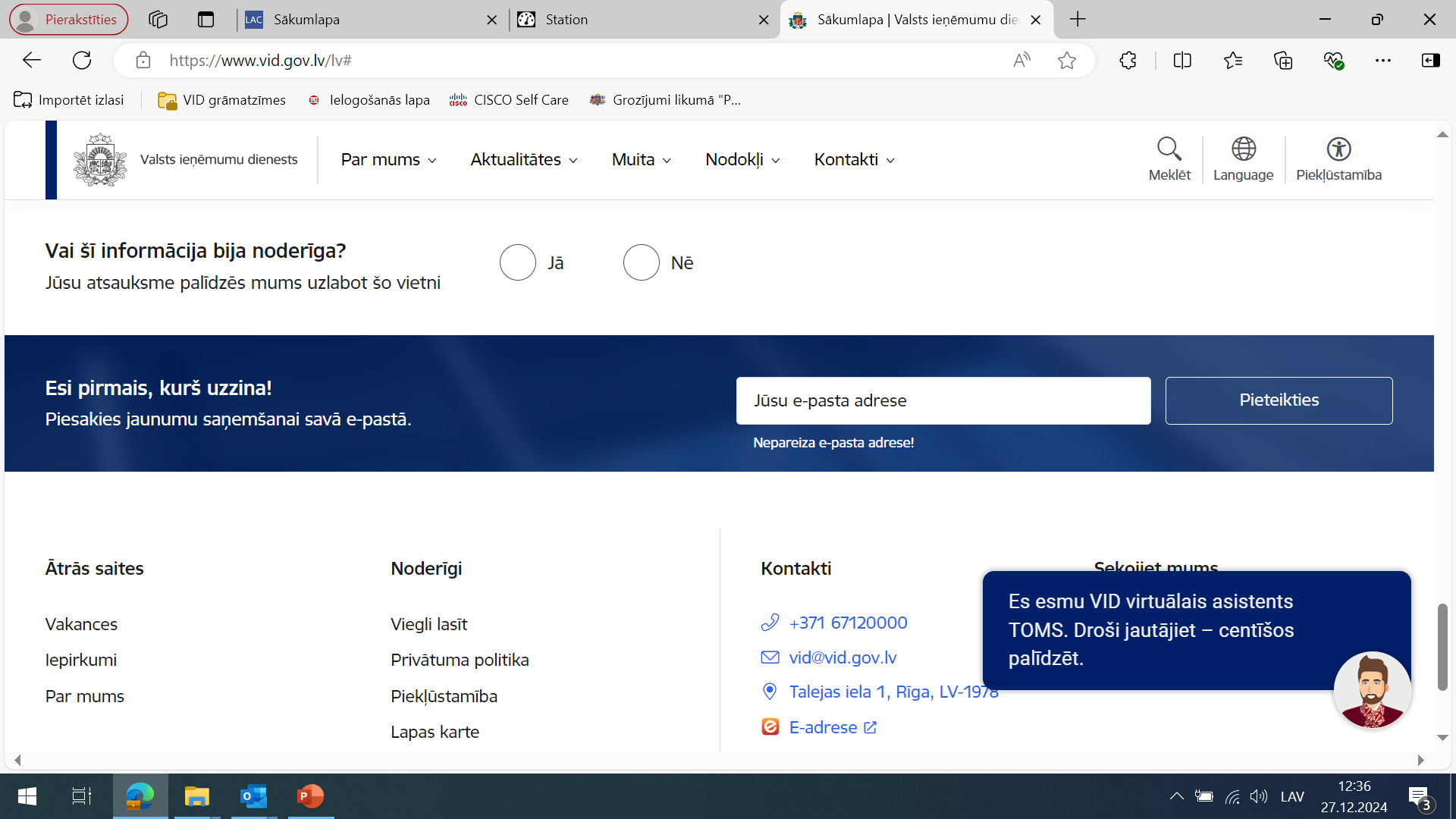 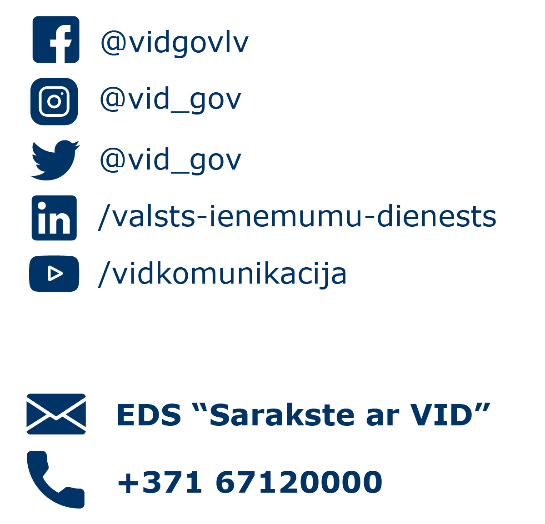